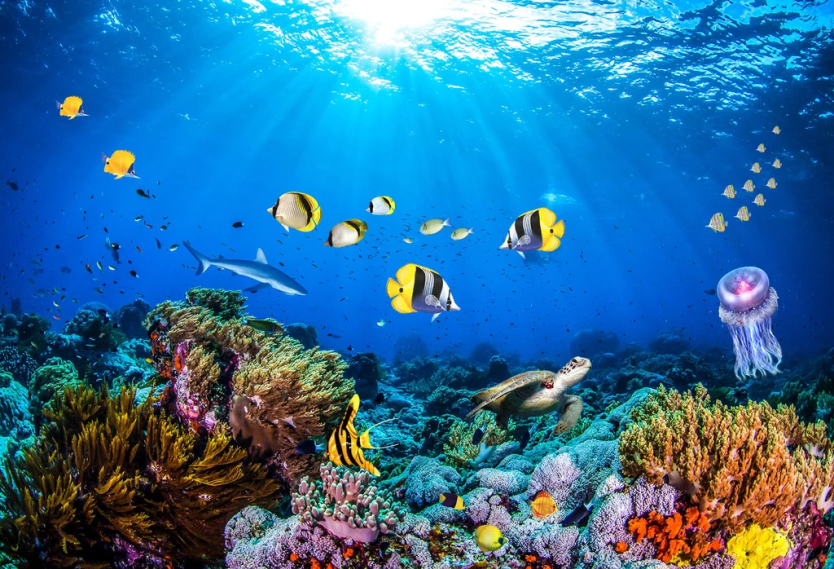 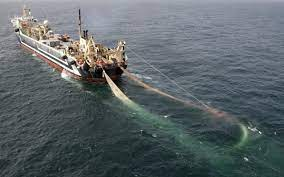 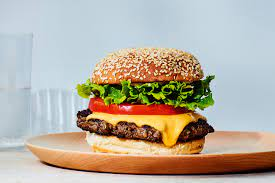 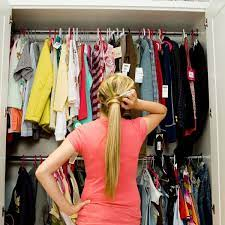 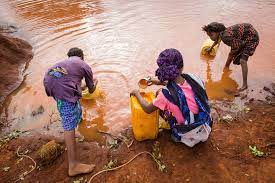 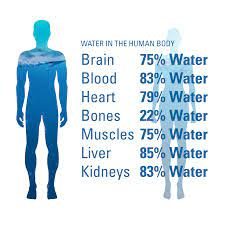 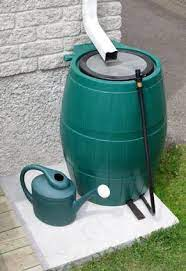 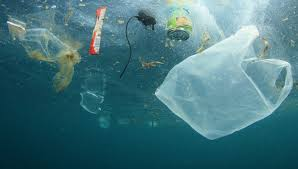 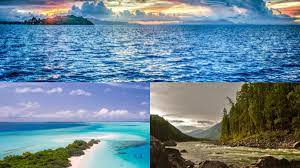 CLIMATE CHANGE
Climate Change
WATER
WATER
The wonders of our Blue Planet
Keep your eyes wide open!
Listen, reflect, act!
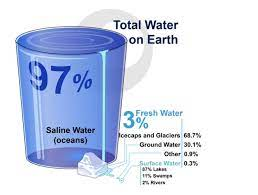 Earth provides enough for everyone’s need but not enough for everyone’s greed

Be the change you want to see in the world

Mahatma Gandhi
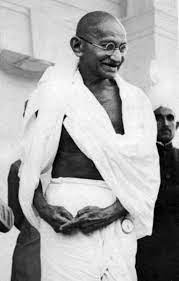 What do you want to know more about?
Be the change song
https://www.youtube.com/watch?v=gK-edW7TSOk